Механизмы психологической защиты
Выполнила: Игонина Светлана
К механизмам психологической защиты, как правило, относят отрицание, вытеснение, проекцию, идентификацию, рационализацию, замещение, отчуждение и некоторые другие. 
Остановим свое внимание на характеристике каждого из названных механизмов так, как их описывает Р. М. Грановская.
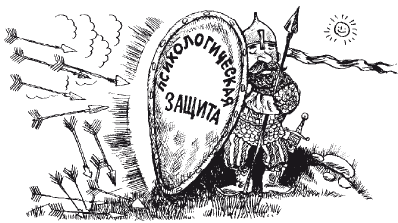 Психологические защиты
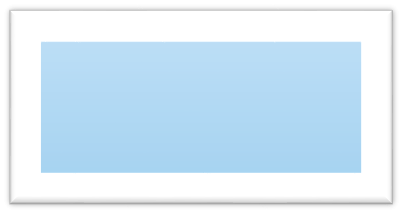 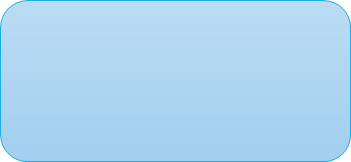 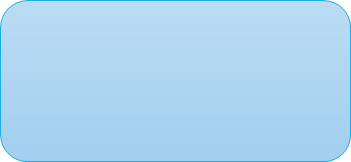 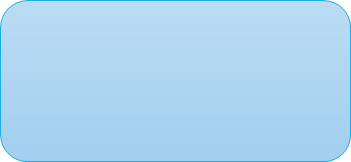 Проекция
Вытеснение
Замещение
Отрицание
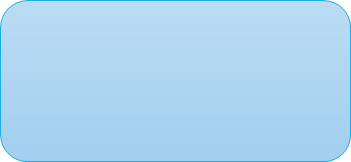 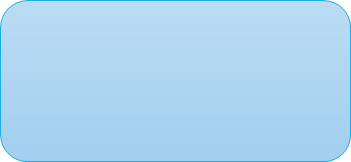 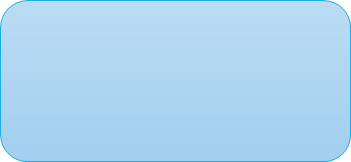 Изоляция
(отчуждение)
Рационализация
Идентификация
Отрицание
Вытеснение
Проекция
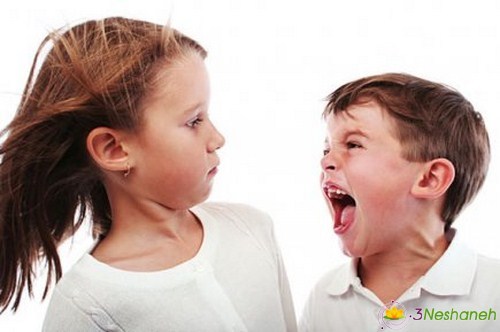 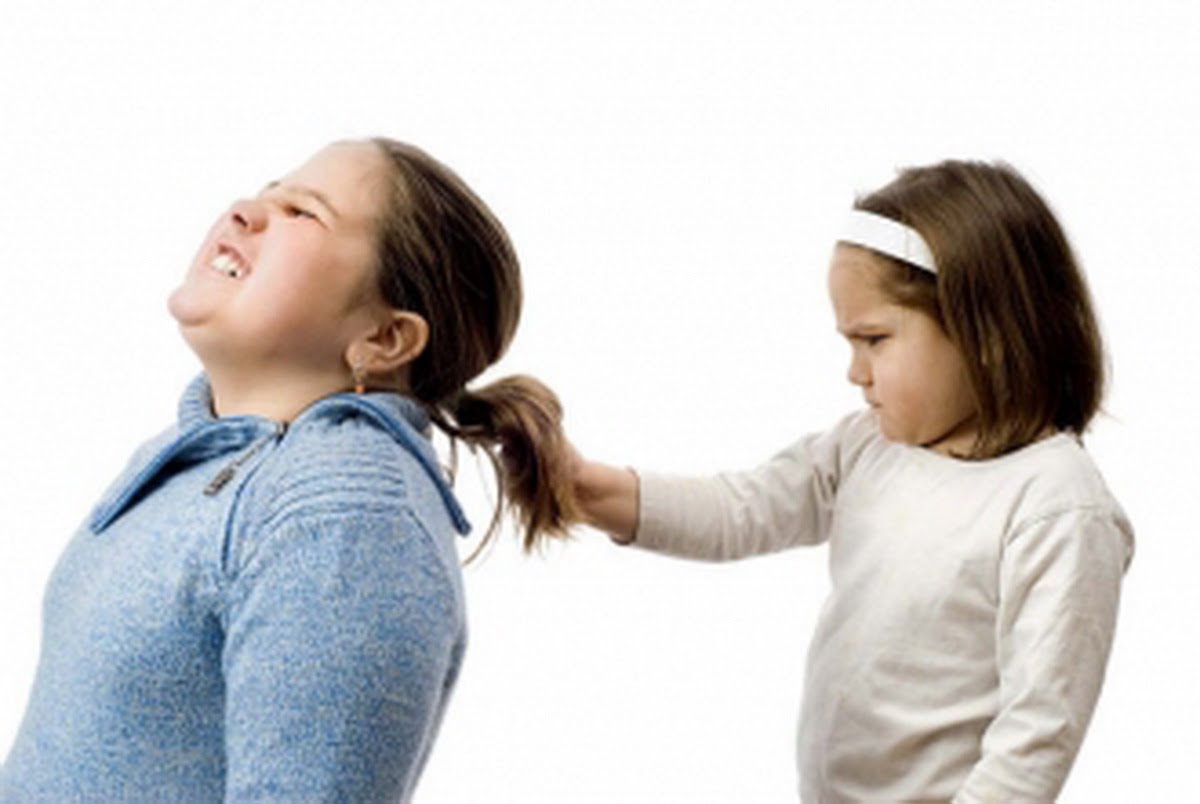 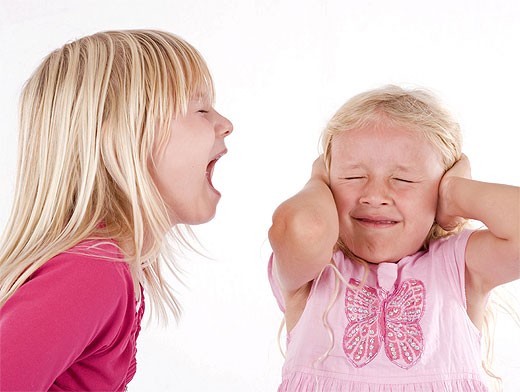 Идентификация
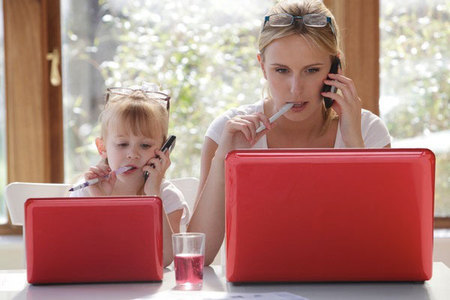 Рационализация
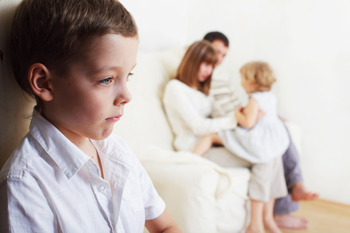 Замещение
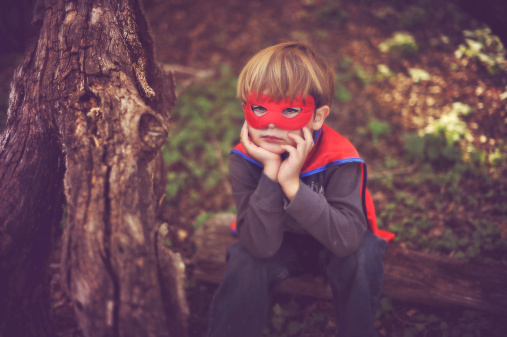 Изоляция (или отчуждение)
Спасибо за внимание!